CIGARRILLO ELECTRÓNICO
Es sólo aroma…
IDEAS ERRÓNEAS
No sólo.
Los sabores se obtienen de productos químicos.
Aunque algunos sabores son seguros para su consumo por vía oral, no lo son para inhalar. La inhalación de estos productos químicos aromatizantes puede dañar los pulmones.
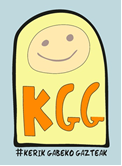 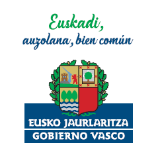 CIGARRILLO ELECTRÓNICO
Es sólo vapor de agua…
IDEAS ERRÓNEAS
No lo es.
El vapeo puede exponer los pulmones a sustancias químicas nocivas como formaldehído, acetaldehído y acroleína, que causan daño pulmonar irreversible.
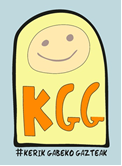 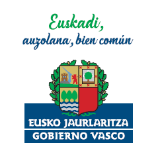 CIGARRILLO ELECTRÓNICO
No me voy a enganchar…
IDEAS ERRÓNEAS
La nicotina crea adicción.
Al vapear la nicotina llega al cerebro en 10 segundos. El cerebro de una persona adolescente está todavía en desarrollo, lo que hace que sea más vulnerable a la nicotina y a su adicción.
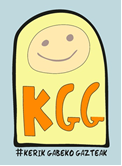 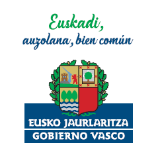 CIGARRILLO ELECTRÓNICO
La nicotina no me hace tanto daño…
IDEAS ERRÓNEAS
La nicotina es dañina.
La exposición a la nicotina durante la adolescencia puede alterar el desarrollo normal del cerebro y puede tener efectos duraderos, como el aumento de la impulsividad y los trastornos del estado de ánimo.
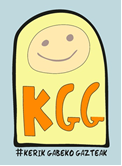 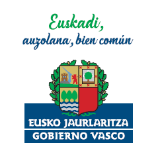 CIGARRILLO ELECTRÓNICO
Vapear me relaja……
IDEAS ERRÓNEAS
No reduce el estrés.
Los cigarrillos electrónicos no atenúan el estrés ni producen ningún beneficio.
La adicción a la nicotina puede empeorar la sensación de estrés, ya que los síntomas de la abstinencia imitan a los del estrés.
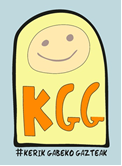 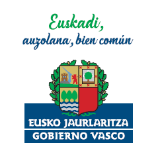 CIGARRILLO ELECTRÓNICO
Hay otros productos de tabaco más dañinos……
IDEAS ERRÓNEAS
Todos los productos de tabaco son perjudiciales para la salud y el peligro de adicción aumenta en la juventud.
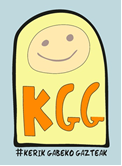 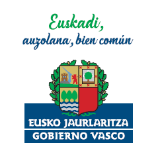